Формируем фонематическое восприятие
Выполнила: Юдина Н.В., учитель-логопед, МАОУ СОШ №67
Фонематическое восприятие-это умственное действие по определению звука в слове.
Развитие фонематического восприятия- основа для полноценного освоения чтения и письма.
Многие игры на развитие фонематического восприятия имеют комбинированный характер, что выражается не только в обогащении но и активации высших психических функции
( внимания, памяти, мышления, речи).
Игра» пропал звук»
Угадай, какой звук пропал в начале слова? Назови полностью слово. Выдели голосом первый звук в слове.  На каком месте стоит звук «а» в каждом слове?
 -ист
-рбуз
-втобус
-брикос
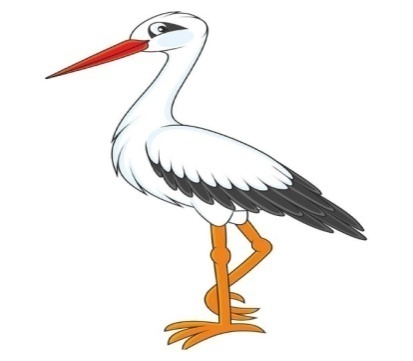 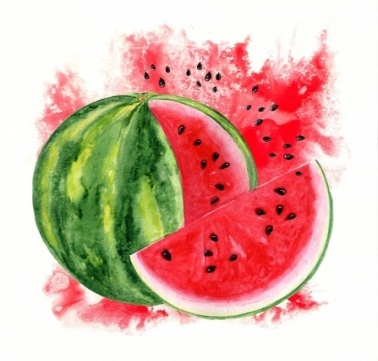 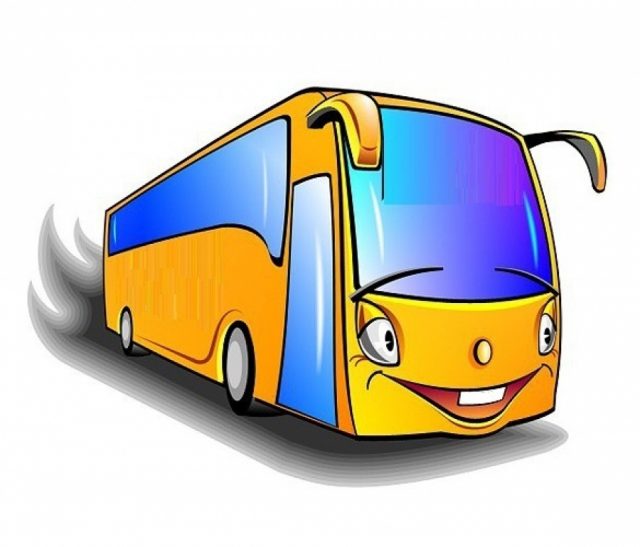 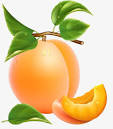 «Пропал звук в конце слова»
Угадай, какой звук пропал в конце слова? Назови полностью слово. Выдели голосом последний звук в слове.  На каком месте стоит звук «а» в каждом слове?
Луковк-
Редиск-
Морковк-
Клубник-
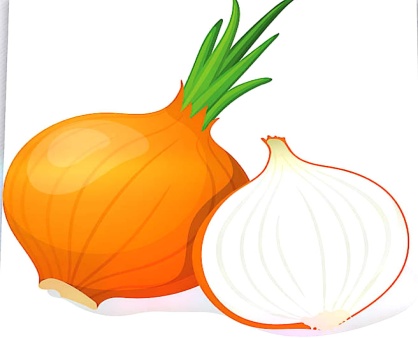 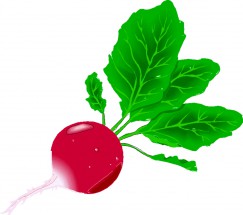 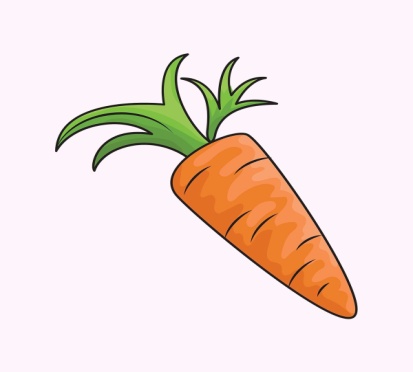 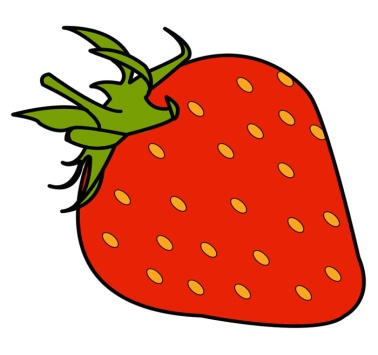 Игра «Угадай»
Определи где находится звук «а» в словах? Назови слово, укажи на каком месте находится звук «а» .Звук «а» выделяем голосом.
Акула, аптека, атака, арка, арфа, астра,  ампула, айва, азбука.
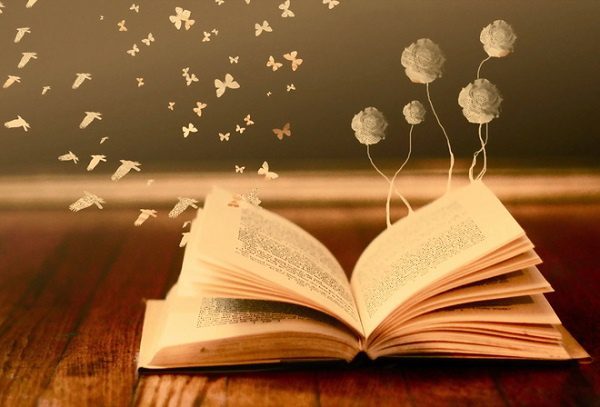 Определение гласного звука в слове. Повторите слово с заданным звуком.
О                            А                                  У
КУСТ,СОК       СЫН,НАШ             ЛЕС,ЗУБ
ШКАФ,СОН     МАЛ,МЫШЬ        ЛУК,ПИЛ
ПОЛ,ЛУК         БЫК,МАК             ТОК,СУП
РОС,МОХ         ЛОСЬ,ПАР            ШИЛ,СОМ
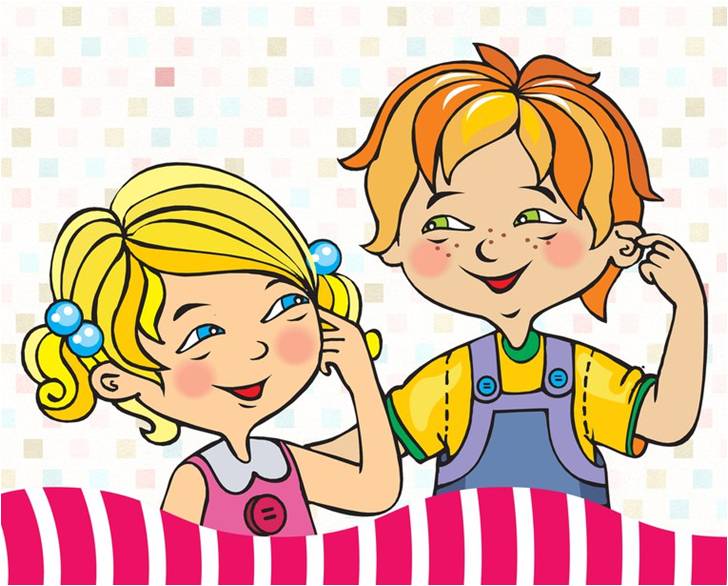 Вычленение гласного звука  ( на слух)
1.Из ряда гласных ( в начальной позиции).Поднять букву, соответствующему первому гласному звуку:
2.Из ряда гласных ( в середине позиции).Поднять букву, соответствующему гласному звуку в средней позиции:
3.Назовите гласный звук в конце позиции.

УИА,  АИО,  ЭОЫ, ОИУ, ИОА,АУЭ
Определение гласного звука в словах.
Повторяйте за мной  слова и хлопайте в ладоши только тогда, когда услышите в словах звук «У».

Окошко, калитка, бидон, уборка, удод, улитка, учитель, укол, упор, узор, ученик.
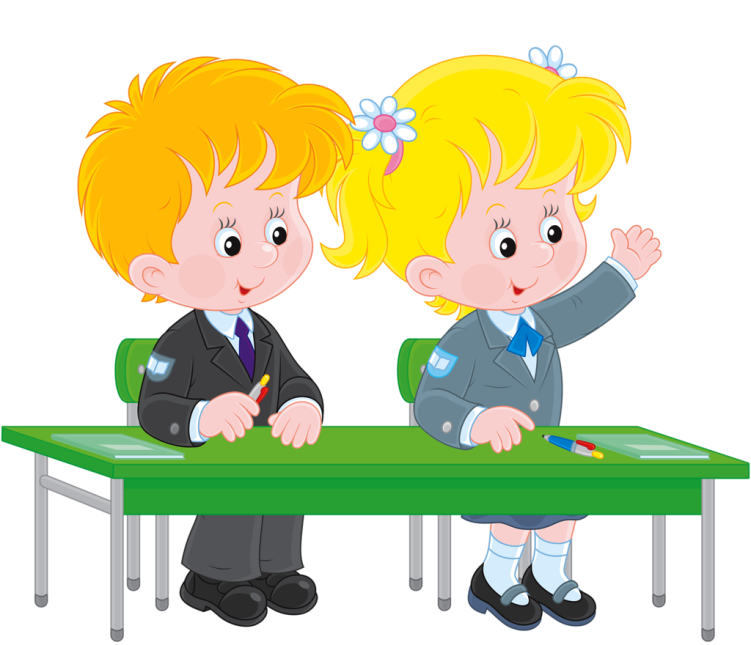